Презентация электронного УМК по иностранному языку (немецкий язык) в системе дистанционного обучения Moodle для специальности 
Технология машиностроения
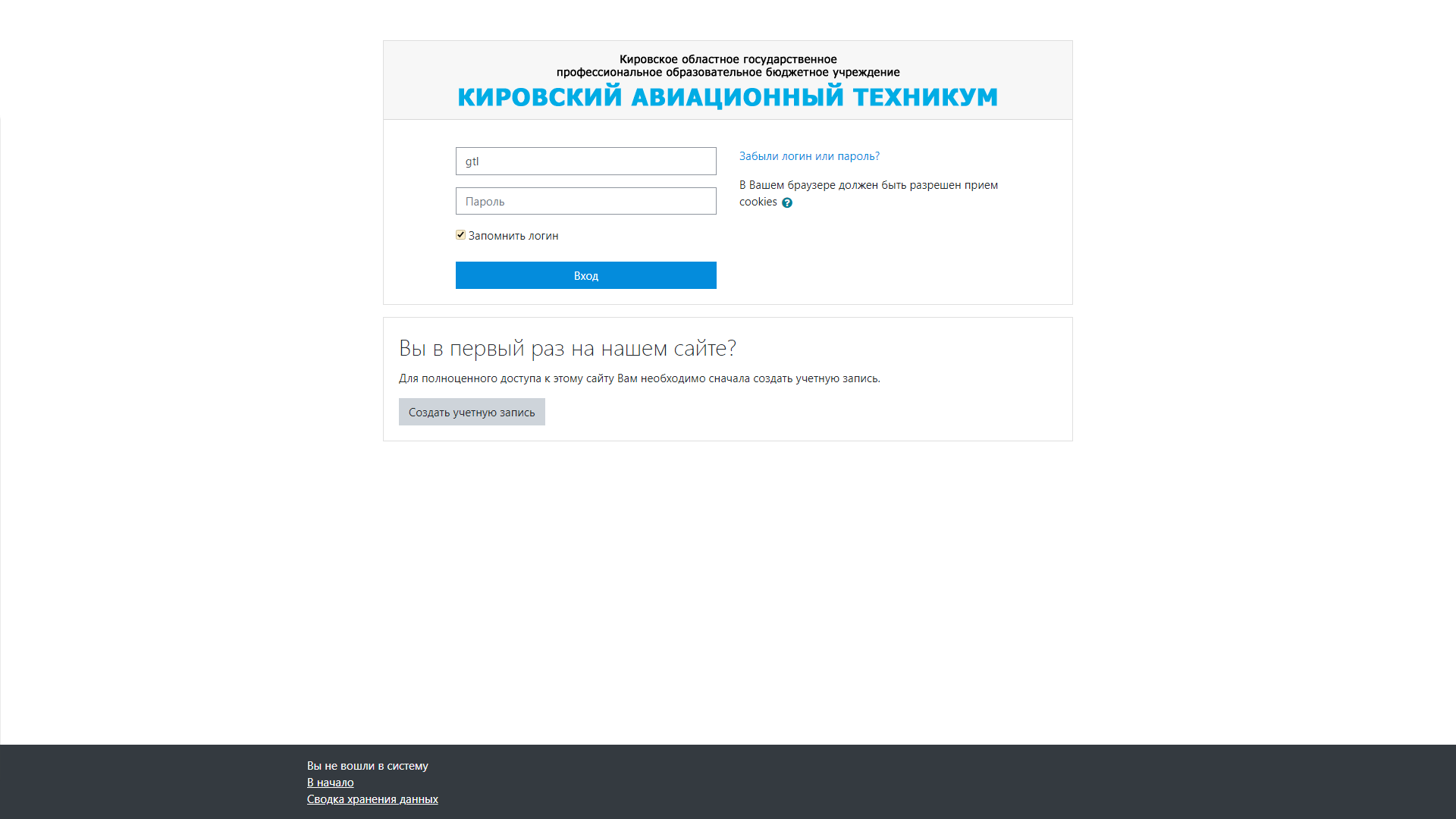 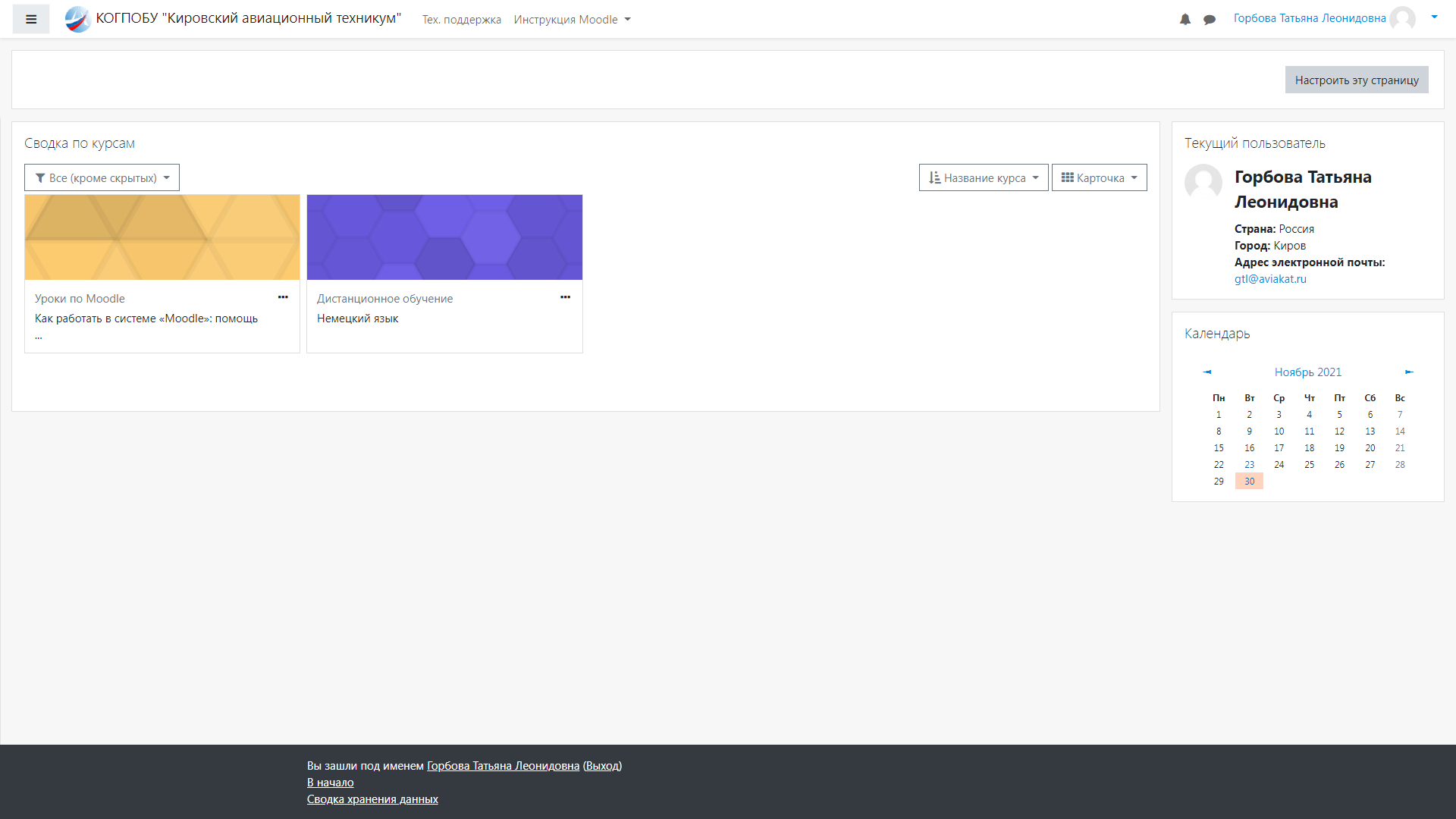 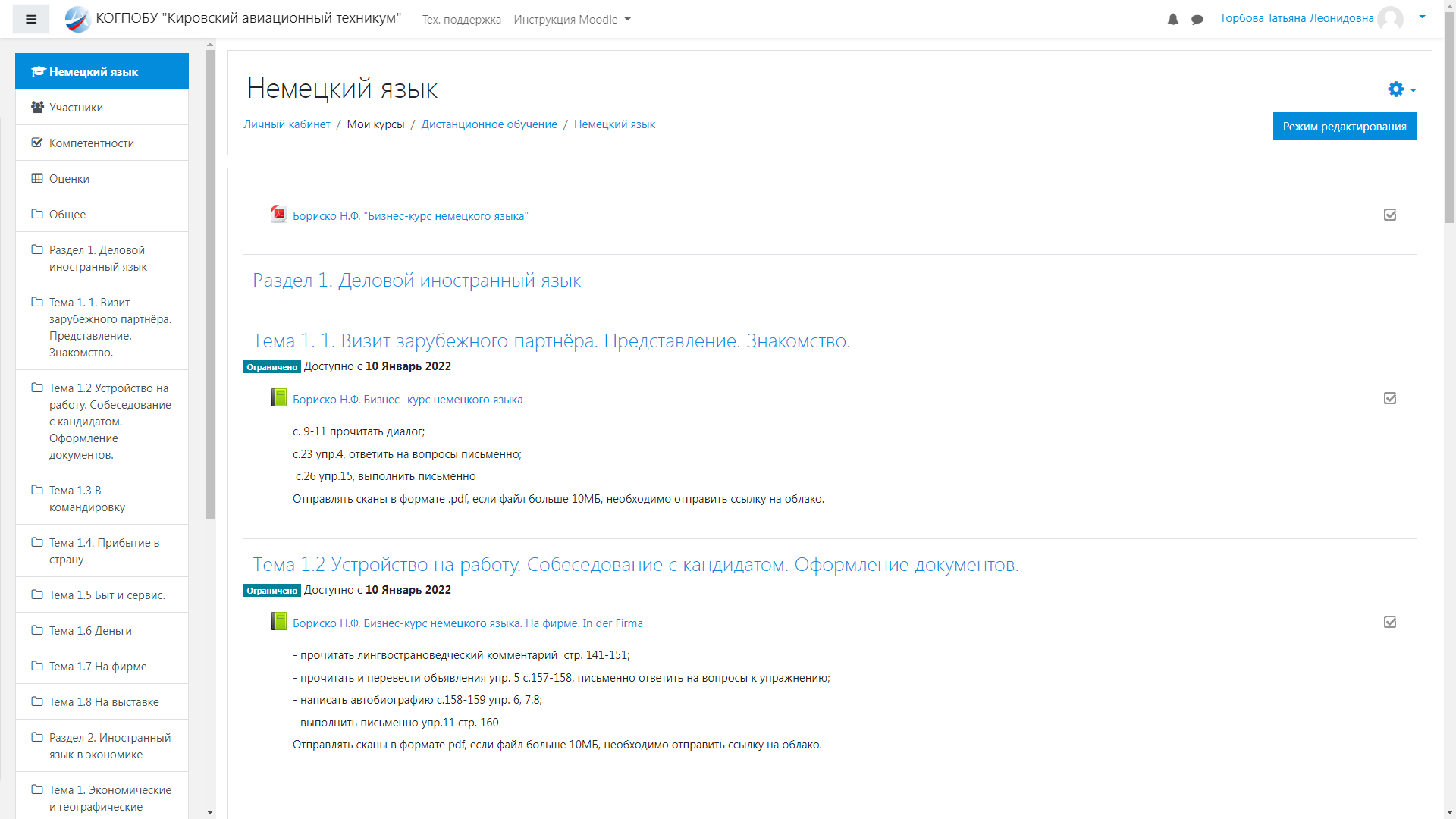 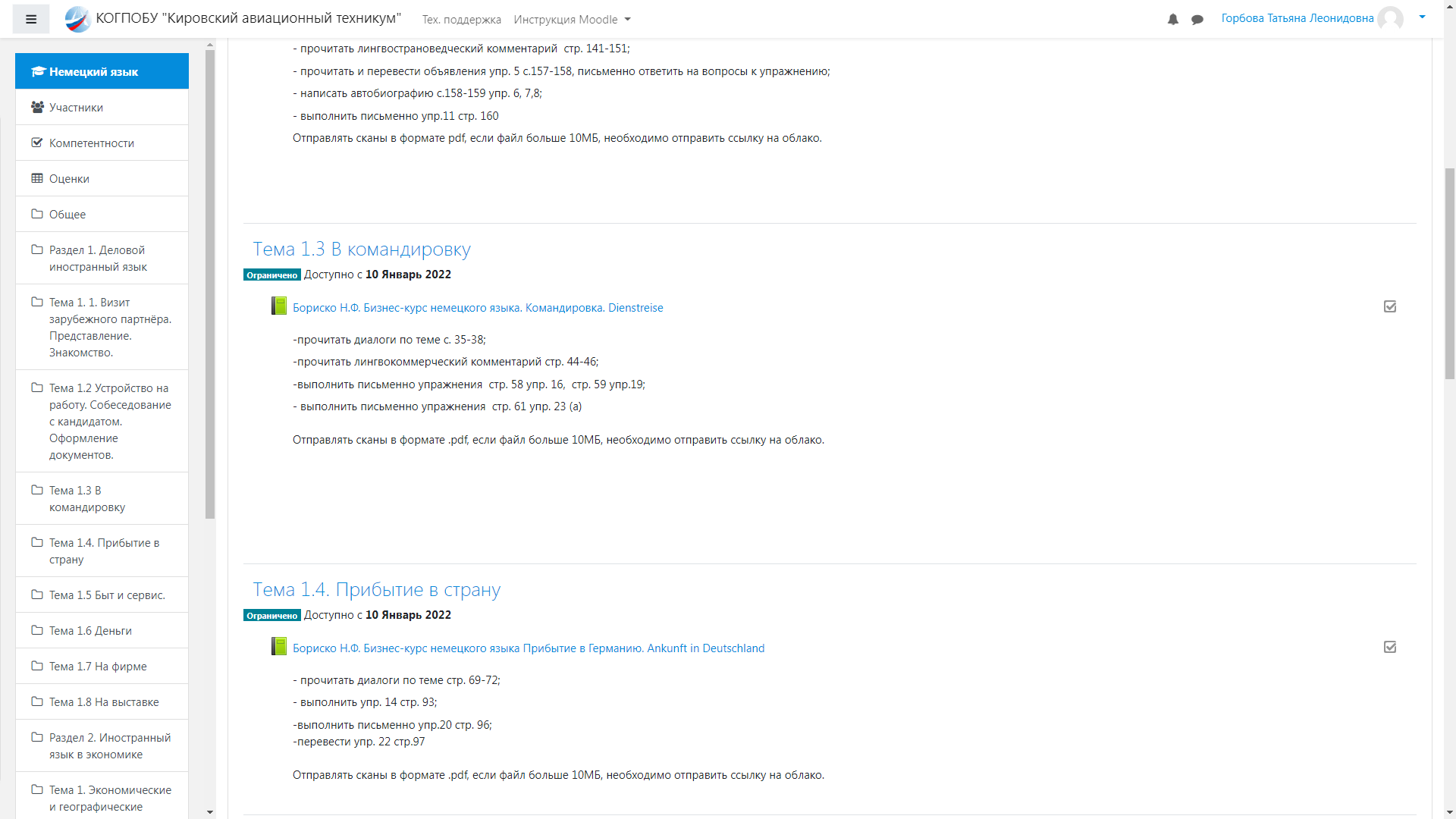 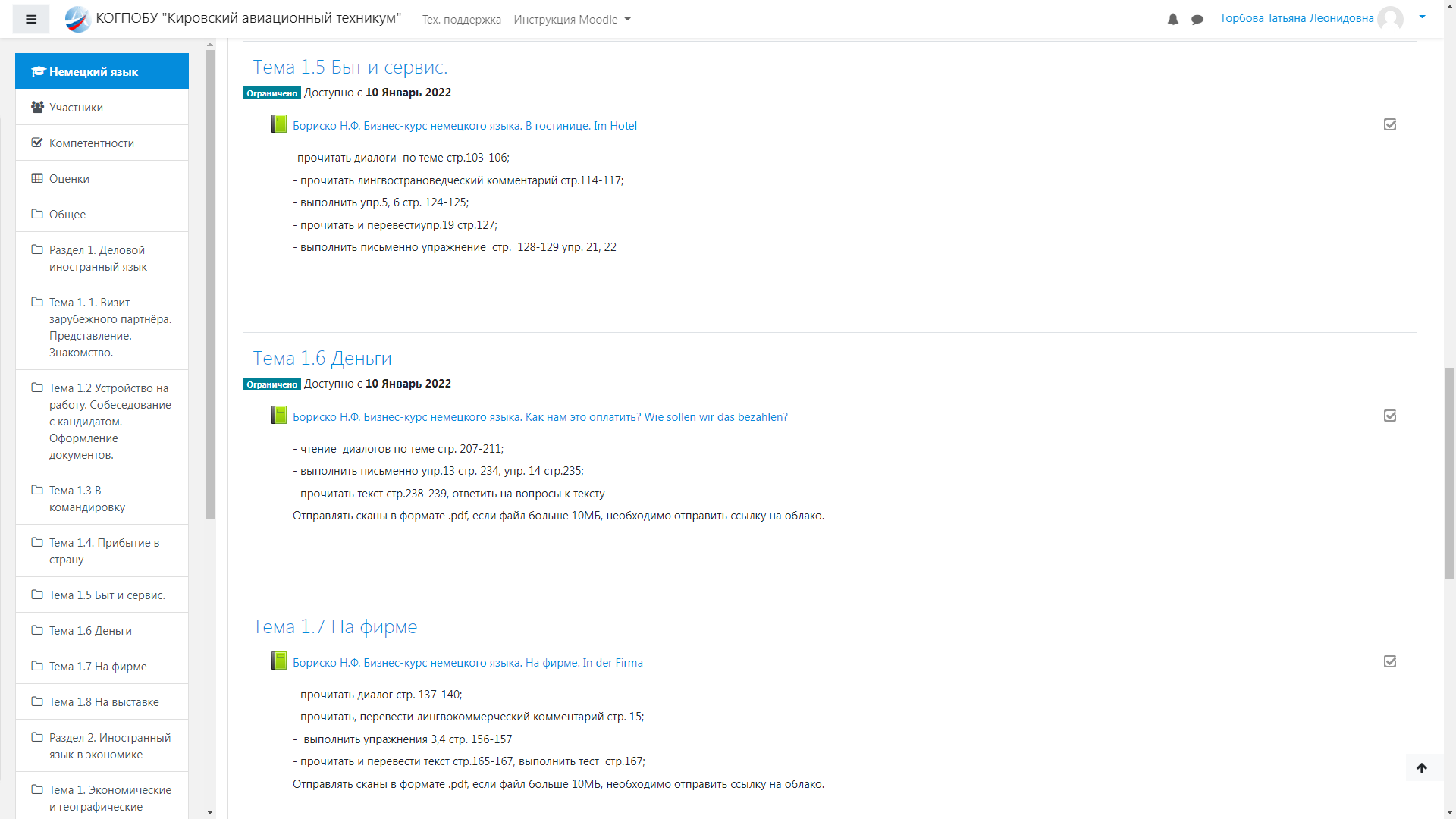 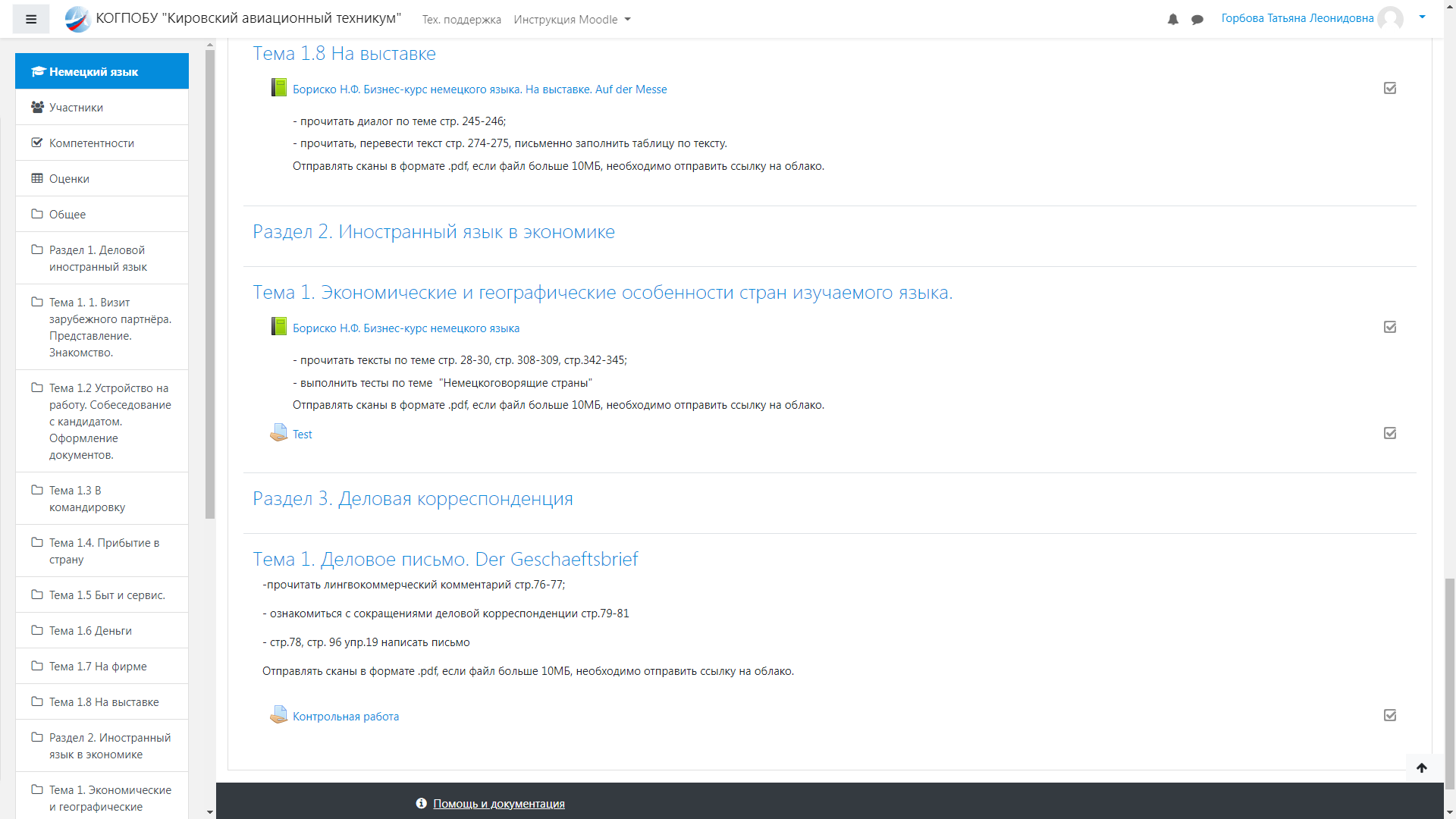